Organización de Archivos
Equipo docente
Prof. Adj. Lic. Carlos Rodriguez
J.T.P. Lic. Guillermo Cherencio
Bibliografía
Sistemas Operativos. W. Stallings, 4 ed. Prentice Hall. Cap. 12
Sistemas Operativos. A. Silberschatz. 5 ed. Pearson. Cap. 10,11,12
Fundamentos de Sistemas de Base de Dato, Elmasri, Navathe. Addison Wesley cap. 5 y 6
Introducción a las Bases de Datos, Mendelzon y Ale. Pearson. 2000. Cap. 6.
Sistema de Gestión de Archivos
Sistema de Gestión de Archivos
Provee mecanismos destinados al almacenamiento y acceso a archivos de programas y de datos por parte de procesos y usuarios en línea.Presenta una vista lógica uniforme del almacenamiento de la información, dado que el S.O abstrae las características físicas del hardwareCompuesto por:			   Colección Archivos			+ Estructura de Directorios			+ Particiones
Sistema de Gestión de Archivos
Sistema de Gestión de Archivos
ObjetivosCumplir con los requerimientos de usuariosGarantizar datos válidos (no corruptos)Optimizar el rendimiento (optimización de accesos, fragmentación)Soportar diversos dispositivos de almacenamientoMinimizar pérdidas de datos (soportar respaldo, copias espejo)Ofrecer a los usuarios y procesos una interface normalizada de E/SProporcionar soporte multiusuario.
Sistema de Gestión de Archivos
Archivos
“Unidad de almacenamiento lógica persistente, formada por una colección de información relacionada, grabada en una memoria secundaria bajo un nombre”		DatosTipos		Textos		(todos pueden ser de texto o binarios) 		ProgramaLa estructura de un archivo está definida por su tipo (jpg, exe, doc, etc)
Archivos
Archivos
Atributos:Nombre simbólicoTipoUbicación (path)Tamaño (en bytes, bloques)Protección (para control de accesos) (rwx    rwx      rwx      usr-id    grp)ID-Usuario dueñoHora/fecha (creación, última modificación)
Terminología Relacionada con los Archivos de Datos
CAMPO:  Son elementos básicos de datos de caracter atómico. Posee por atributos: un  nombre, un tipo de datos, un dominio y un longitud.REGISTRO Conjunto de campos relacionados que son tratados comoLOGICO:    una unidad por un programa de aplicación. 			       Semánticamente son atributos que describen a una entidad.ARCHIVO: Colección de registros del mismo tipo grabados en una	       memoria secundaria bajo un mismo nombre.BASE DE    Conjunto de datos relacionados con propiedades.	DATOS:
Terminología Relacionada con los Archivos de Datos
Operaciones Básicas con Archivos
Las operaciones básicas o primitivas sobre archivos se implementan a través de llamadas al S.O. (call systems) proporcionadas por el subsistema de gestión de archivos a los programas de aplicación. ABRIR		open(AP, “nombre”) {append, output, read}ESCRIBIR	write(AP,buffer) {a partir de donde está el puntero}LEER		read(AP,buffer, tamaño)REUBICARSE	seek(AP,posición)CERRAR	close(AP)	TRUNCAR	Borrar el contenido de un archivo, pero mantiene sus		metadatos (open(AP, “>pepe”))	CREAR		touch, open(AP,”>pepe”) ELIMININAR	del, rmSilberchatz presenta solo: crear, escribir, leer, seek, borrar y truncar.
Cómo el SO Identifica a los Archivos
UNIX	Cada archivo es una secuencia de bytes. El sistema operativo no hace interpretación alguna.System (Apple Macintosh)Cada archivo posee dos estructuras de datos asociadas:  a) Resource fork (rama de recursos)			almacena metadatos (creador, ícono,          			label, etc)			b) Data fork (rama de datos) es donde se 				almacenan los datos.Microsoft	Reconoce tipos por extensión.
Organizaciones Básicas de Archivos
Vistas en Programación I
ORGANIZACION:  Forma en la cual se organizan los registros de un archivo, sobre un soporte permanente.	A) SECUENCIAL: Registros de longitud variable		      Utiliza delimitadores de campo y registro.		      Solo soporta acceso secuencial		      Soportada por todos los dispositivos                            Se optimiza el uso del espacioB) RELATIVA:	     Registros de longitud fija		     No utiliza delimitadores		     Soporta acceso secuencial y directo		     Solo es soportada por dispositivos direccionables		     Se optimiza el tiempo de acceso a los registros
Organizaciones Básicas de Archivos
Vistas en Programación I
Recuperación de Datos versus Recuperación de Información
RECUPERANDO DATOS
 Claves
CLAVE CANDIDATA: Conjunto de atributos que identifican UNIVOCA 			y MINIMAMENTE a un registro en un archivo.			En caso de que no sean mínimas se las 				conoce como SUPERCLAVECLAVE PRIMARIA: Es una clave candidata, seleccionada por el 			diseñador como la principal para el acceso Registro_Cliente(DNI, CUIL, ID_CLIENTE, NOMBRE, DIRECCION, CP)		CUIL, DNI, ID_CLIENTE son claves candidatas		ID_CLIENTE clave primaria		(CUIL,CP) es una superclave (no es mínima, pero 			identifica univocamente)DOMINIO: Conjunto de instancias válidas I(i1,..in) para un atributo A
RECUPERANDO DATOS
 Claves
CLAVE ALTERNATIVA: Son aquellas claves candidatas que no fueron 			seleccionadas como primarias.	CAMPO PRIMO: Son aquellas campos que forman parte de la clave candidata. CLAVE EXTRANJERA: Se utiliza a los efectos de relacionar dos archivos	(FORANEA)    La clave primaria C2 de un archivo A2 se inserta 			          en los registros de un archivo A1.  CLAVE SECUNDARIA:  Pueden ser simples o  compuestas, y admiten repetición 			de valores de  clave. Se definen a los efectos de tener 			un acceso rápido a ciertos registros.
RECUPERANDO DATOS
 Claves
INTEGRIDAD: Se refiere a la exactitud o corrección de los datos sobre un conjunto de archivos afinesLa perdida accidental de la consistencia de los datos puede ser resultado de :	1. Caídas durante el procesamiento	2. Anomalías causadas por la distribución de datos entre	     varias  computadoras	3. La modificación no autorizada de los datos	4. La destrucción no autorizada de los datos.
RECUPERANDO DATOS
 Restricciones
A) Integridad de la claves: Ningún campo de una clave candidata puede tomar valores nulos.B) Restricción de dominio: Todo campo debe poseer valores E a su dominio.C) Integridad referencial: Sea C1 un campo del archivo A1, que es clave extranjera sobre un archivo A2 (C1 y C2 = dominio). Entonces C1 debe estar instanciado siempre con valores ya referenciados sobre C2 o ser nulo.
RECUPERANDO DATOS
 Restricciones
Problemas derivados de las restriccionesA) InserciónSolo se puede insertar un registro si tiene valor de CP no nulo.Solo se puede insertar un registro si el valor de la CP es único y E al dominio.Solo se puede insertar un registro si los valores de sus clavesextranjeras están definidos en los archivos relacionados o son nulos.
RECUPERANDO DATOS
 Restricciones
Problemas derivados de las restriccionesB) ModificaciónSi el campo es primo NO puede instanciarse con un valor nuloSi el campo es primo NO puede instanciarse con un valor existente que haga que la CLAVE CANDIDATA se repitaSi el campo es clave extranjera solo puede cambiarse por un valor nulo o por un valor existente sobre la CP de la tabla relacionada.
RECUPERANDO DATOS
 Restricciones
Problemas derivados de las restriccionesC) BorradoDebe controlarse la integridad referencial.Actualizar registros en cascada: Procedimiento que cambia un valor del campo clave de la tabla principal, que automáticamente cambiará el valor de la clave extranjera de los registros relacionados en el archivo secundario.Eliminar registros en cascada: Procedimiento que elimina un registro de la tabla principal, automáticamente se borran también los registros relacionados en la tabla secundaria.
ORGANIZACIONES BASICAS
Archivo HEAP (montículo) o PILA: aquellos que no están ordenados 


Archivos ORDENADOS: aquellos que sus registros están ordenados por  algún/os campo/s particular. También se los llama SECUENCIALES. 


Archivos DIRECTOS (hash): aquellos en que es posible el acceso de forma directa a un registro a partir de una clave y una f(x) de mapeo.
ORGANIZACIONES AVANZADAS
Recuperación:

Directa por Dispersión (hash)

Por Indices - (claves primarias y secundarias)
ORGANIZACIONES AVANZADAS
Acceso Directo por dispersion
Por dispersión (hash)

Cuando es necesario el acceso directo se utiliza el método de trans-formación de claves hashing. Se refiere al proceso de obtener una di-rección de almacenamiento a partir de un campo clave. Se diseña una función para transformar un valor de la clave en otro valor que sirva como una dirección de almacenamiento. 

La división entre un primo es uno de los posibles tipos de funciones de dispersión, donde se utiliza el resto a los efectos de mapear la clave.
ORGANIZACIONES AVANZADAS
Acceso Directo por dispersion
Requerimientos para los algoritmos de hashing         

Posibilidad de repetición: La capacidad de almacenar un registro mediante un algoritmo y recuperarlo, utilizando el mismo algoritmo, es un requerimiento importante. ·         

Distribución uniforme: Si se va a almacenar un archivo en un espacio que permite el almacenamiento de 10000 registros, estos deben distribuirse uniformemente en todo el espacio asignado en vez de acumularse todos juntos.

Minimizar sinónimos En la práctica, los sinónimos aparecen cuando el procedimiento de dispersión se aplica a claves distintas y produce la misma dirección de almacenamiento.
Organizaciones avanzadasAcceso directo por dispersiónDinámico
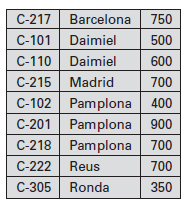 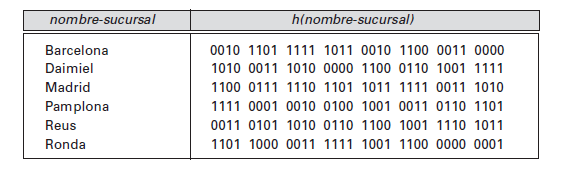 Fundamentos de bases de datos 4ª Edición  ©Silberschatz, Korth y Sudarshan
Organizaciones avanzadasAcceso directo por dispersiónDinámico
Fundamentos de bases de datos 4ª Edición  ©Silberschatz, Korth y Sudarshan
Organizaciones avanzadasAcceso directo por dispersiónDinámico
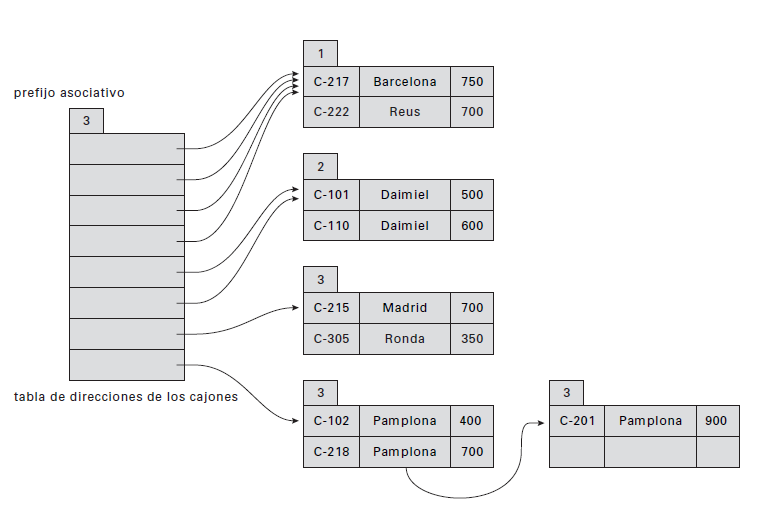 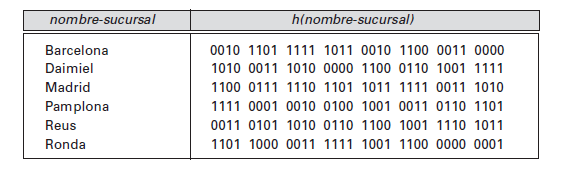 Fundamentos de bases de datos 4ª Edición  ©Silberschatz, Korth y Sudarshan
ORGANIZACIONES AVANZADAS
Recuperación por índices
ORGANIZACIONES AVANZADAS
Recuperación por índices
INDICE: es una estructura de datos auxiliar que ayuda en la localización de datos bajo una cierta condición de selección. 

	CLAVE DE BUSQUEDA: conjunto de uno o más campos del archivo para los que se construye el índice. Las entradas de datos del índice nos permiten localizar los registros de datos que tienen un valor de clave de búsqueda concreto.
ORGANIZACIONES AVANZADAS
Recuperación por índices
Densos (dense) (Están todos los valores de la clave)
Dispersos (sparse) (Están algunos valores)
Fundamentos de bases de datos 4ª Edición  ©Silberschatz, Korth y Sudarshan
ORGANIZACIONES AVANZADAS
Recuperación por índices
Fundamentos de bases de datos 4ª Edición  ©Silberschatz, Korth y Sudarshan
ORGANIZACIONES AVANZADAS
Recuperación por índices
Organizaciones avanzadas
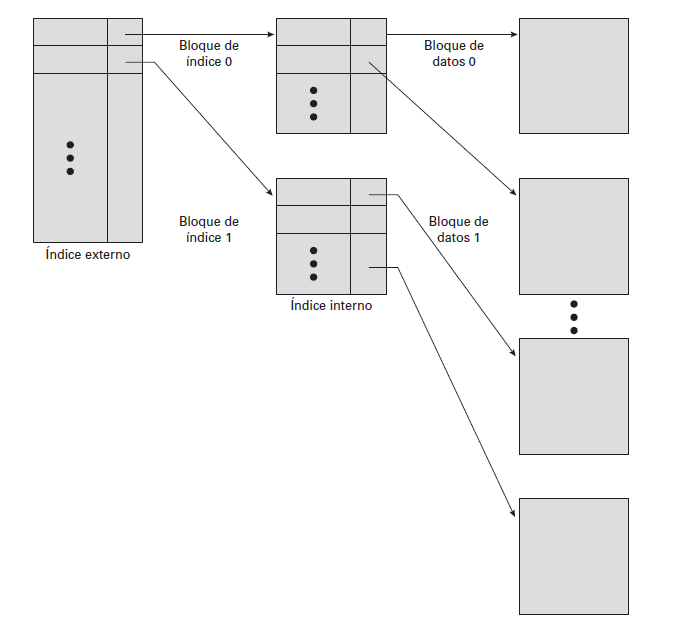 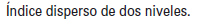 Fundamentos de bases de datos 4ª Edición  ©Silberschatz, Korth y Sudarshan
Organizaciones avanzadasÍndices Secundarios
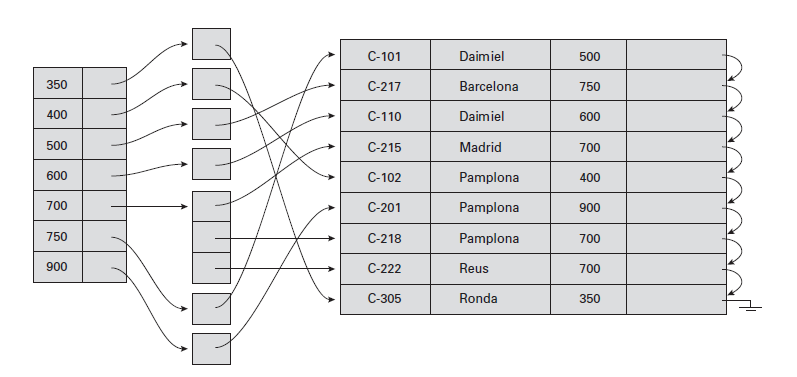 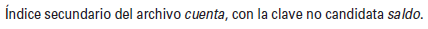 Fundamentos de bases de datos 4ª Edición  ©Silberschatz, Korth y Sudarshan
Organizaciones avanzadasÁrbol B+
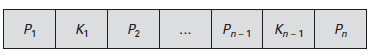 Ki son los valores de la clave de búsqueda.

Pi son los punteros a los hijos (para nodos no hoja) o a los registros o cajones de registros (para nodos hoja).

En un nodo las claves de búsqueda están ordenadas.


        K1 < K2 < K3 < . . . < Kn–1
Fundamentos de bases de datos 4ª Edición  ©Silberschatz, Korth y Sudarshan
Organizaciones avanzadasÁrbol B+
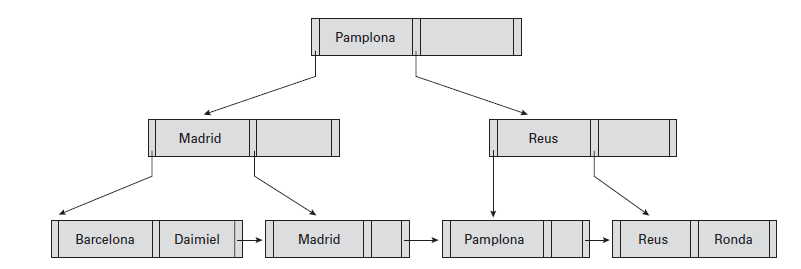 Árbol B+ del archivo cuenta (n = 3)
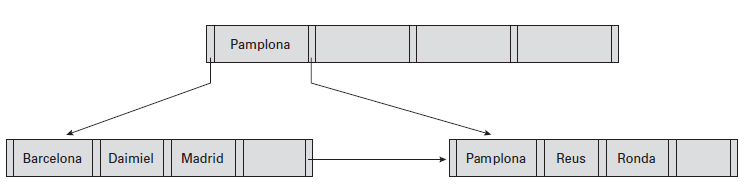 Árbol B+ del archivo cuenta (n = 5)
Fundamentos de bases de datos 4ª Edición  ©Silberschatz, Korth y Sudarshan